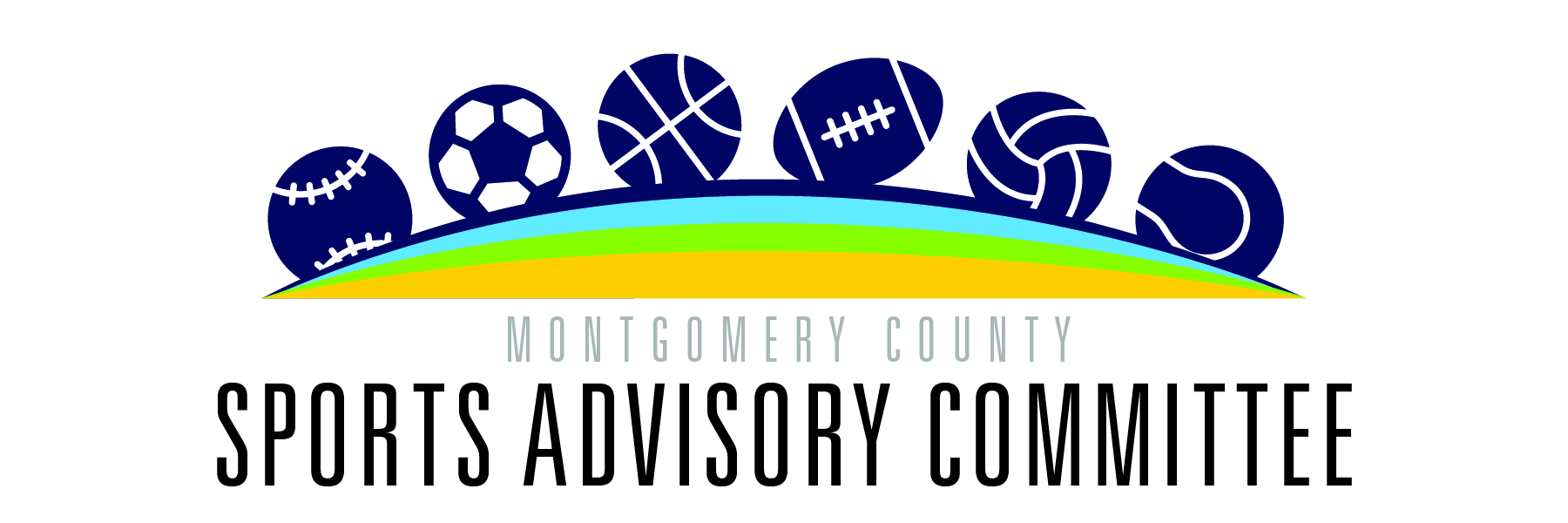 Welcome!
Gwendolyn E. Coffield Community Recreation CenterThursday, April 18, 20246:00 p.m.
AGENDA   
Sports Advisory Committee     
Gwendolyn E. Coffield Community Recreation Center 
2450 Lyttonsville Rd, Silver Spring, MD  
Thursday, April 18, 2024   6:00 p.m.  

6:00 p.m. Welcome and General Announcements - Tina Won Sherman 
6:05 p.m. Review and Approve Agenda     
6:08 p.m. Review and Approve March Minutes   
6:15 p.m. FY25 Operating Budget – Public Hearing Testimony 
6:30 p.m. Finalize Working Group Recommendations for June Report 
7:45 p.m. Next Steps  
7:50 p.m. Administrative Items 
Nominations Update   
7:55 p.m. Action Items    
Next Meeting: May 16, location TBD 
8:00 p.m. Adjourn
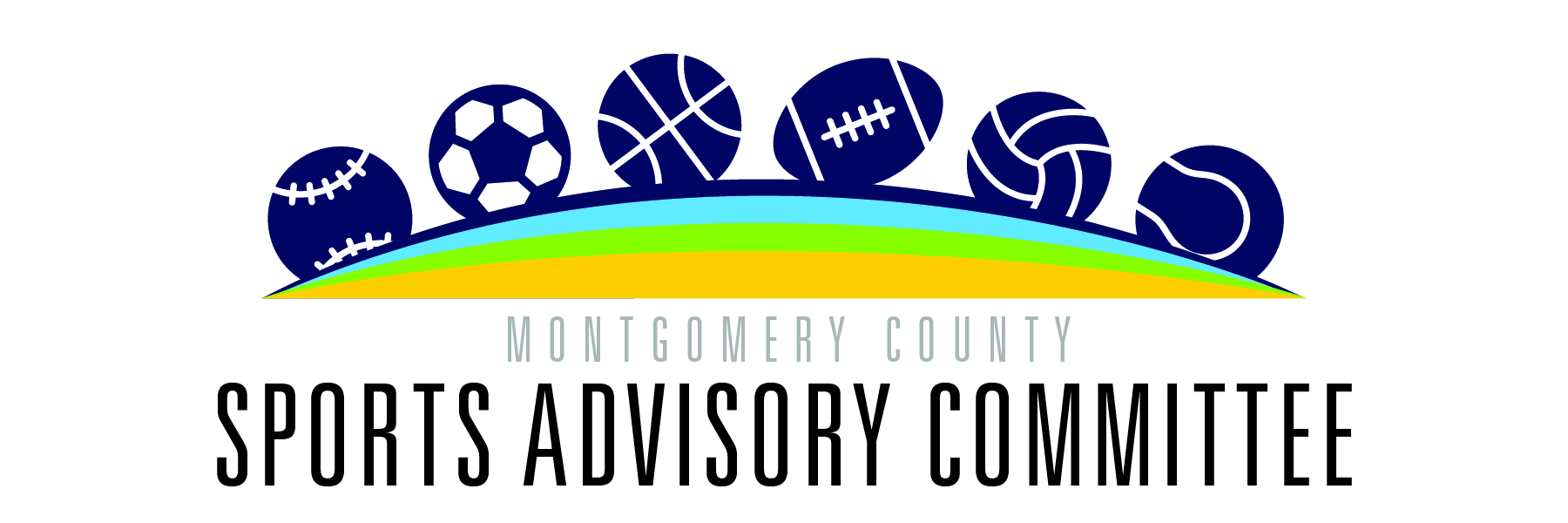 Facilities Working Group
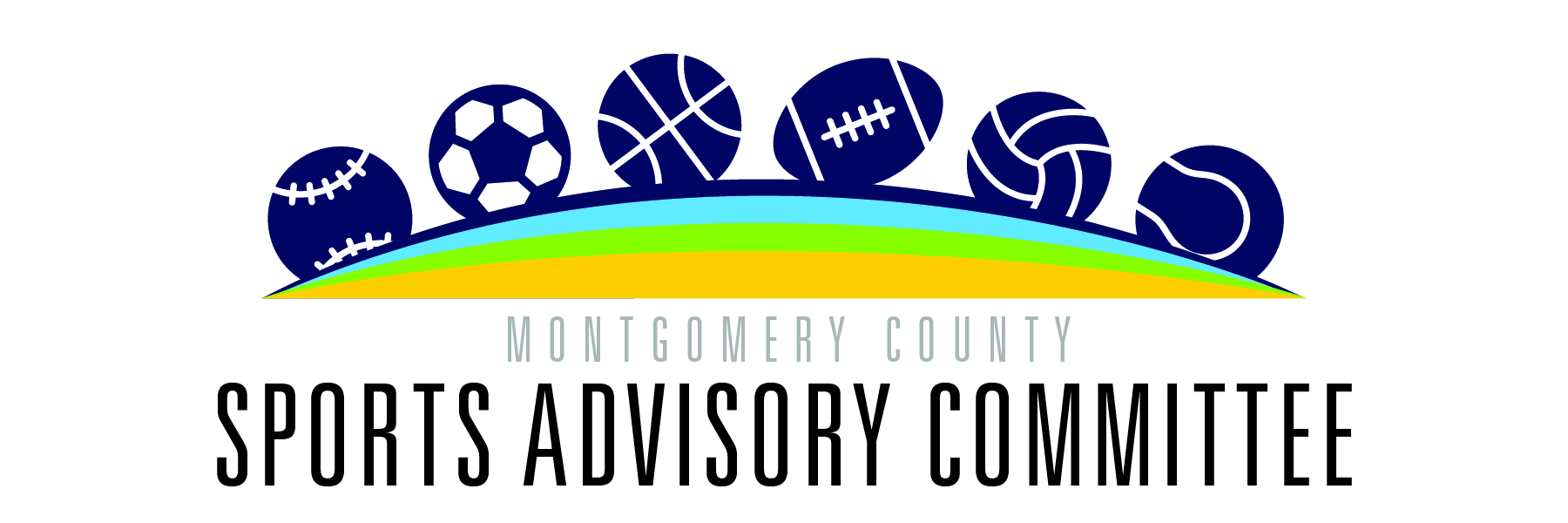 Facilities Working Group
Mary Kate, Chris, Rick, and Doug

April 18, 2024
Problem #1: Limited data
Although helpful in understanding some aspects of sport participation in the County, the recent sports OLO reports were limited in collecting data and providing recommendations/insight on specific communities of concern:
5
Problem #1: Limited data
Additionally, there is a need to understand how the unique relationship between MCPS and Parks at Montgomery Blair High School has impacted sport participation in the local community.
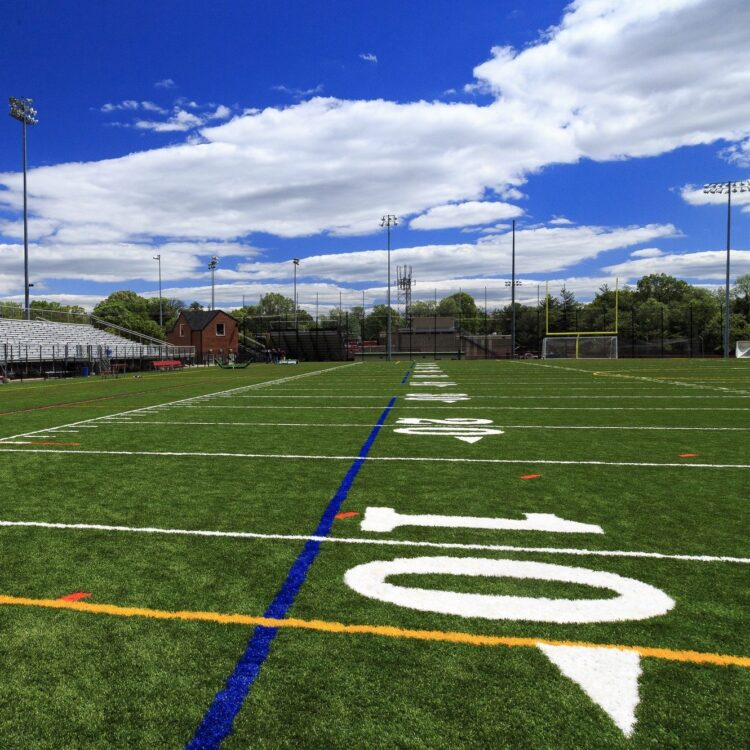 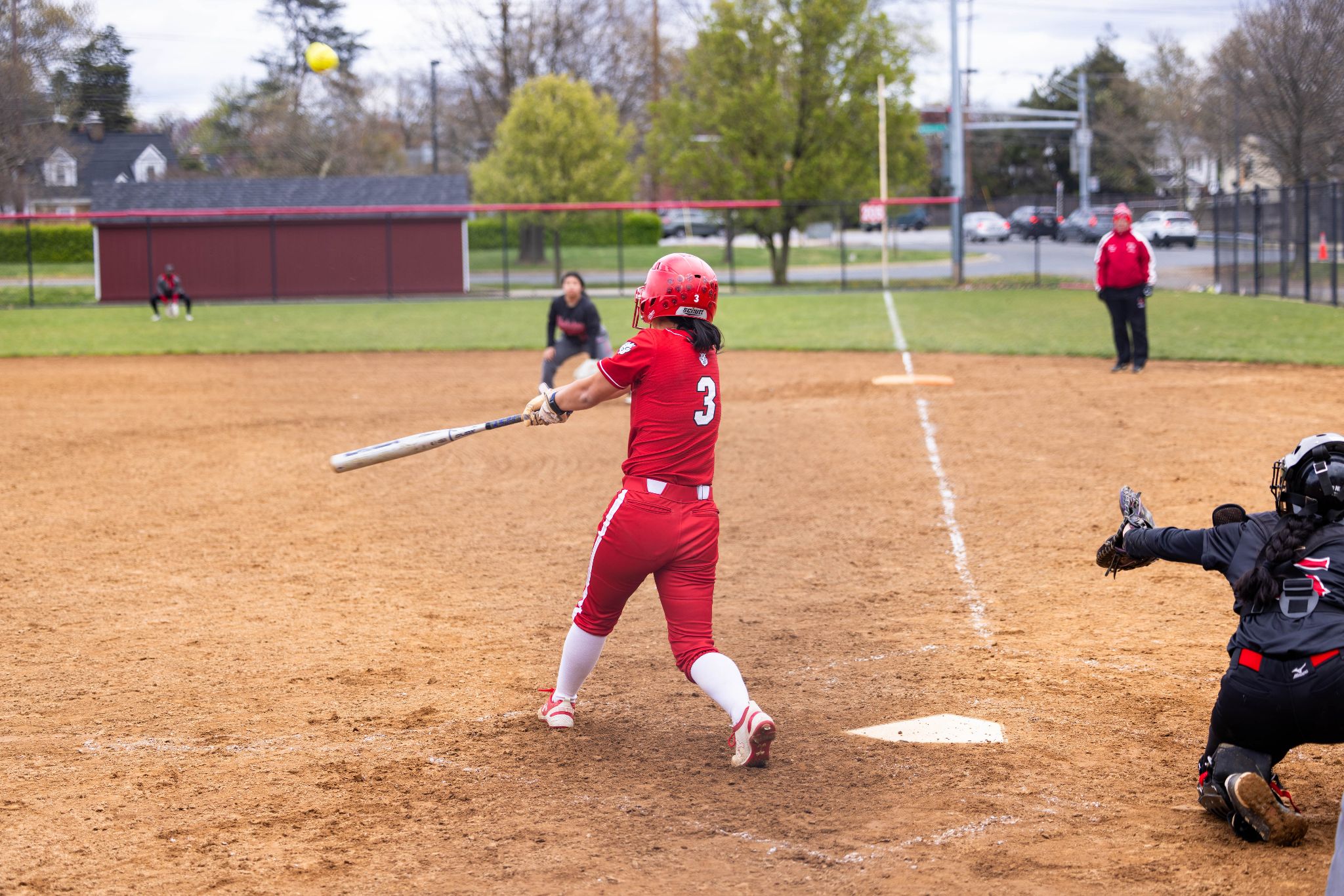 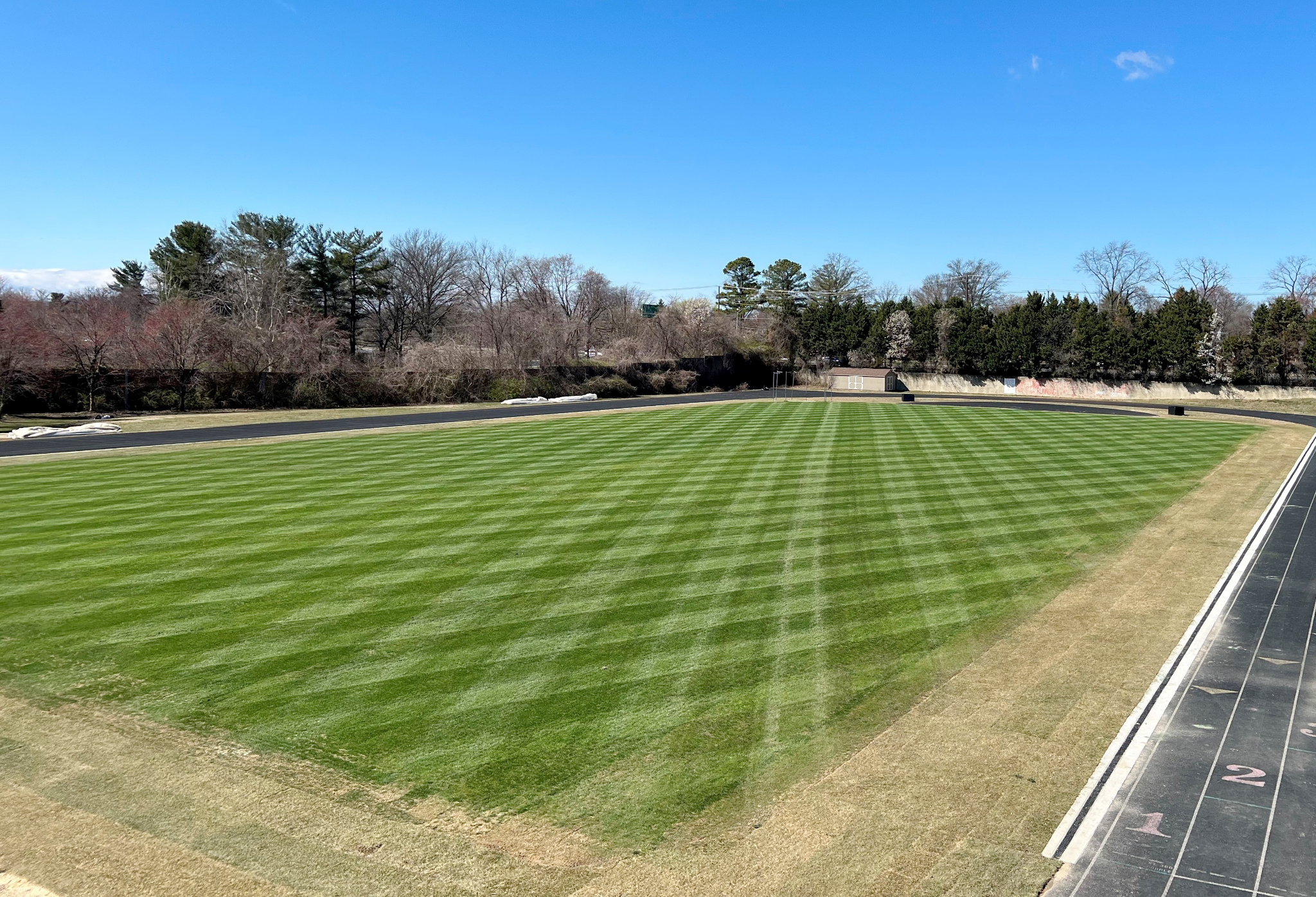 Photo by Tino Pham
6
Problem #1: Limited data
Blair High School MCPS-Parks shared use:
Has the model promoted or inhibited participation among residents in that district? 
What impact has the relationship had on MCPS sport participation for Blair students? 

As noted in the Bill that created the SAC, there is a need to produce an annual report detailing the “factors that affect sports participation in the County, including the availability and access to athletic fields, facilities, and sports” (see link, p. 3) (2022 L.M.C., ch. 23, §1.)
7
>
RECOMMENDATION #1:Conduct a case study
Conduct a Case Study (as previously proposed) of:
existing sport, facility, and field conditions
circumstances of participation (or lack thereof)
barriers and enablers of sport participation, particularly for youth and seniors
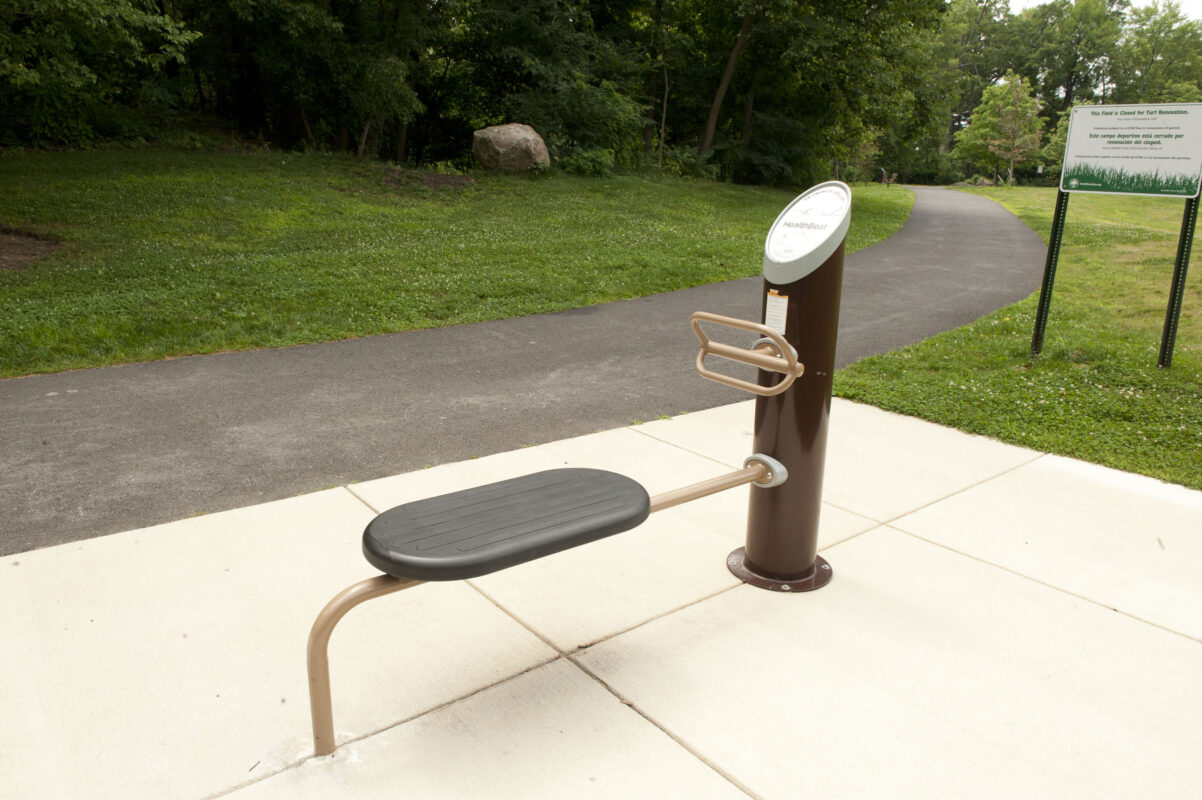 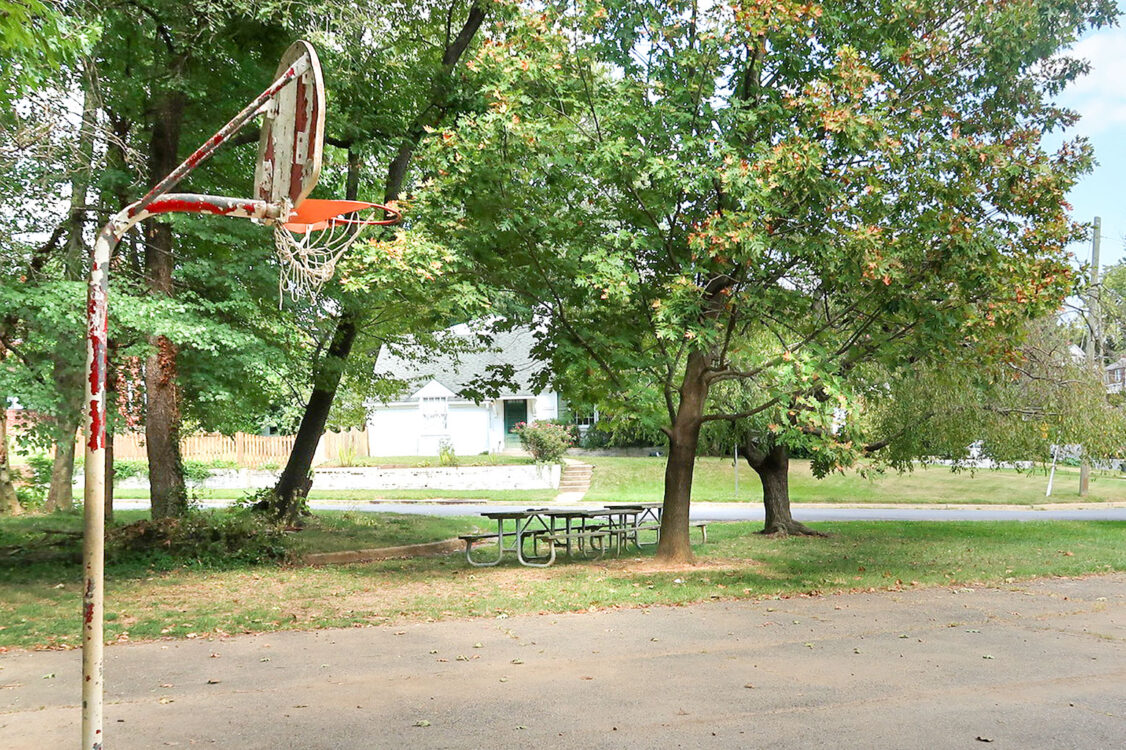 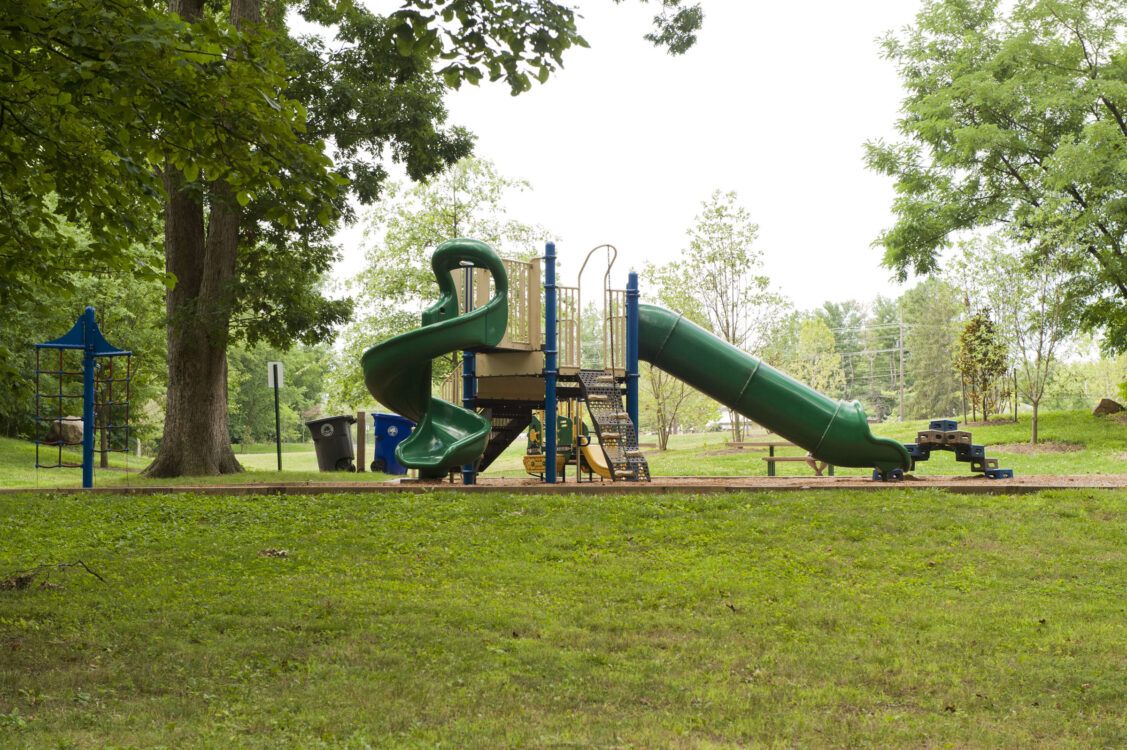 8
Problem #2: Recreation centers
Recreation centers are 
outdated
lack modern amenities
not operating at “full capacity”, especially in communities of concern. 

New rec center planning/construction—as well as updates to existing centers—must consider:
walkability
lighting (exterior)
access to public transportation
9
>
RECOMMENDATION #2A:Prioritize updating rec centersin communities of concern
Updating these centers should take priority over the construction of new recreation centers.
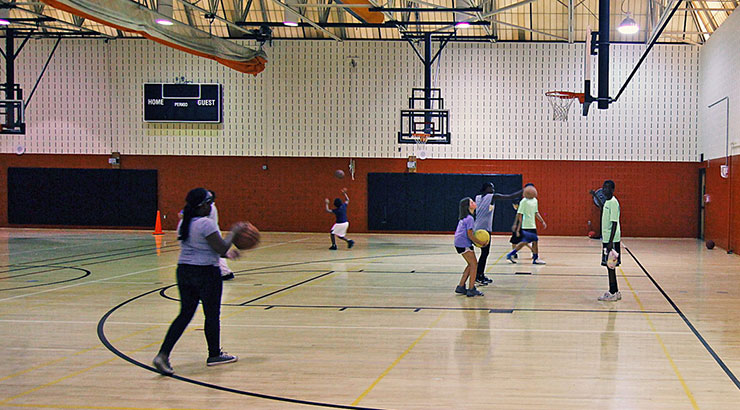 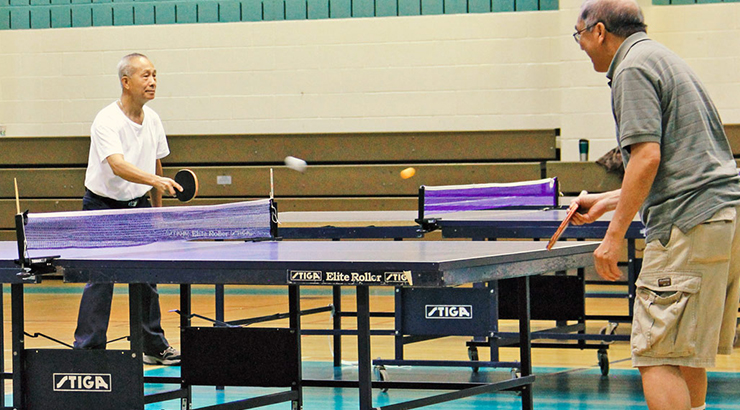 10
>
RECOMMENDATION #2B:Place all-season rec center on or adjacent to every middle school incommunities of concern
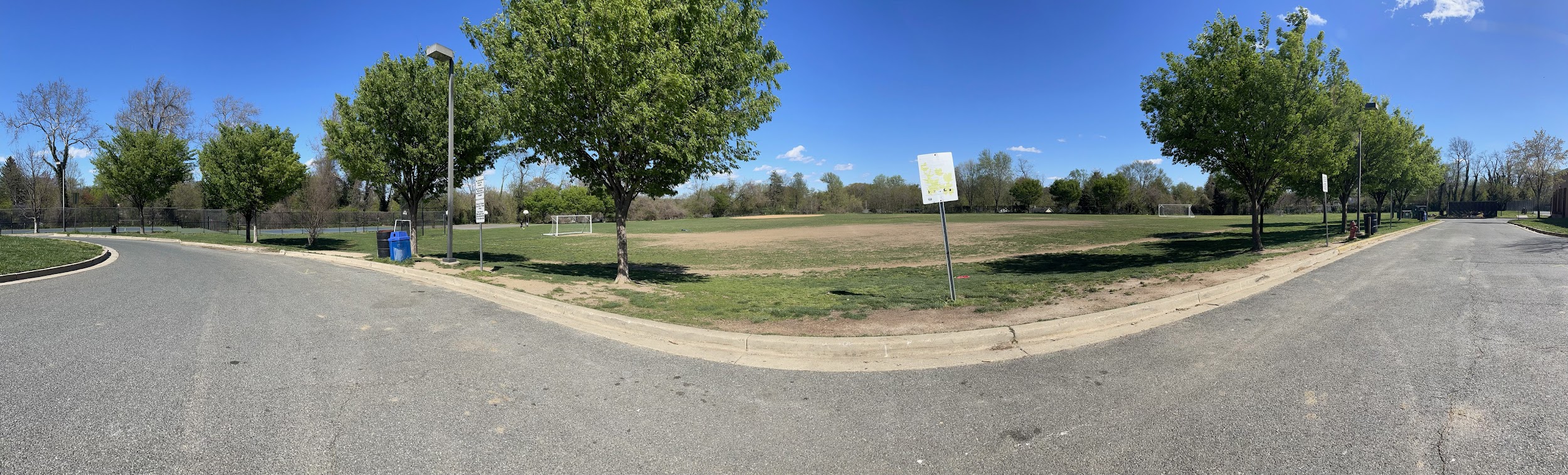 Eastern Middle SchoolUniversity Boulevard
Silver Spring, MD 20901
8 out of 10 are students of color
6 out of 10 receive free/reduced-cost meals
1 in 4 have home/primary language other than English
11
>
RECOMMENDATION #1 REPRISE!Conduct a case study
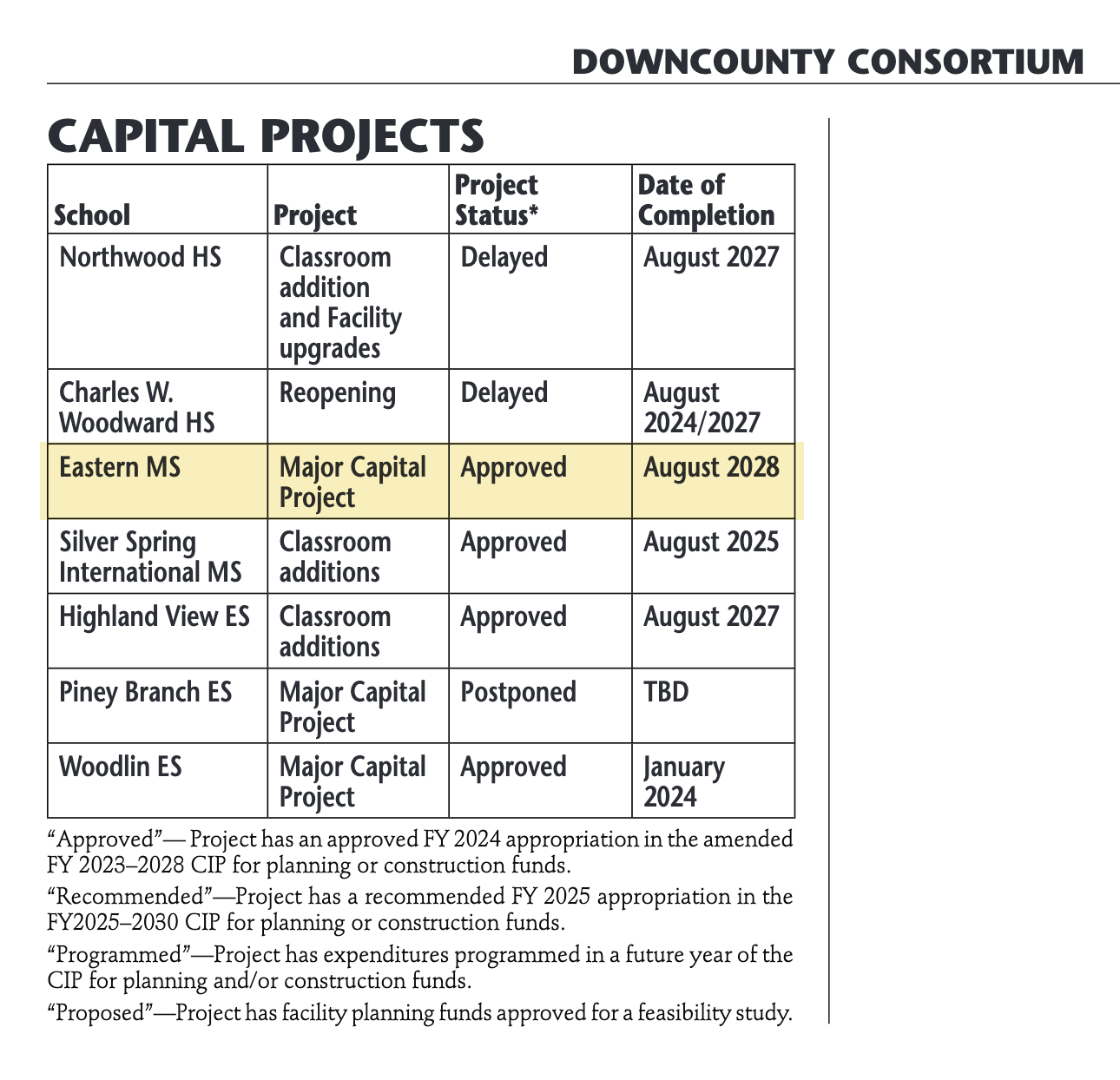 Eastern Middle School is awaiting a major capital project.

Open space for sports facilities is limited in this densely populated part of the county.

How can we balance this community’s needs for education and sports/rec as part of this construction project?
12
>
RECOMMENDATION #2C:Evaluate existing mixed-usefacilities as possible models
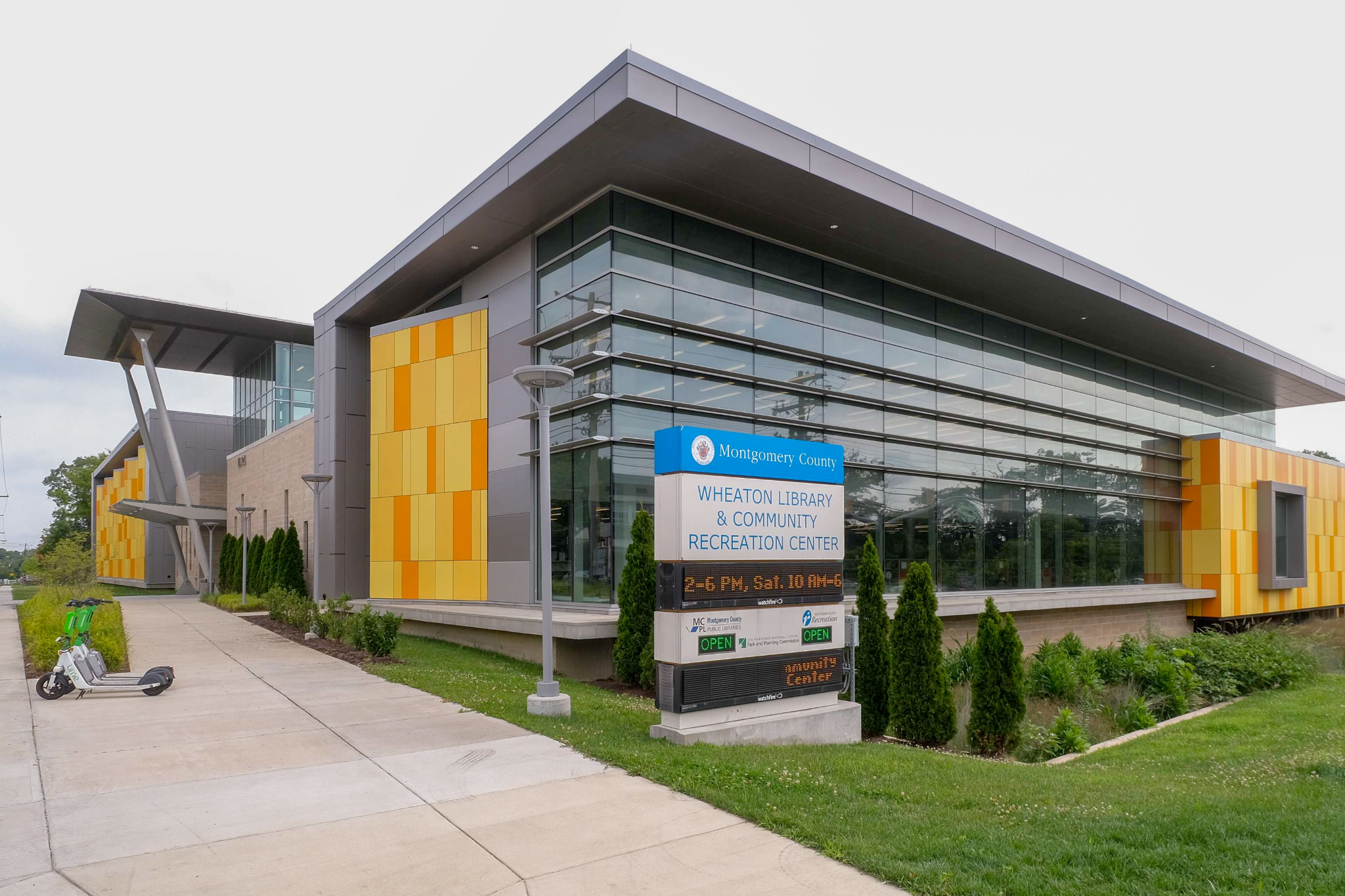 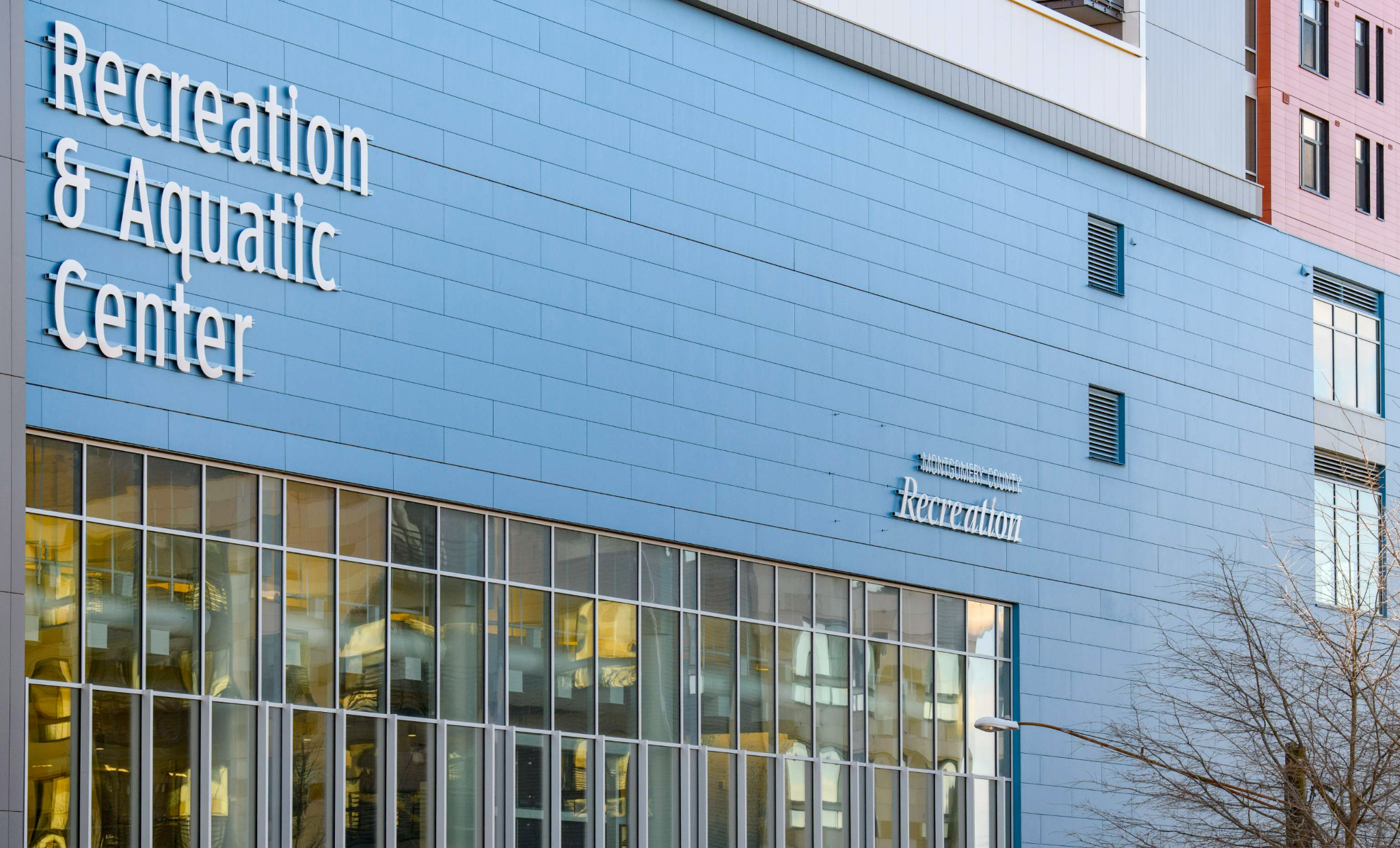 Downtown Silver Spring
Wheaton
13
Problem #3: Facility permitting andaccess limitations
Prior Use (Parks) and Historical Use (CUPF) Permitting ensures sustainability in program offering from one year to the next. 
Additionally, these permitting policies help agencies grant permits to reliable entities, reducing instances of unused spaces/facilities. 
However, prior/historical use permitting could result in overbooking by those with these privileges, which could result in limited access for new and expanding programs in the county.
14
>
RECOMMENDATION #3:Establish a premium rate for Prior/Historical Use and dedicate funds to supportsport initiatives in communities of concern
For an increase to the permit holder, establish a premium (increased) rate for Prior Use and Historical Use permitting. Anticipated impact on participants would be minimal (estimated $2-$3 per sport season).
Additional revenue should be placed into an escrow account and used to directly support sport initiatives in communities of concern. 
Recreation Department and MCPS programs would be exempt from the cost increase. 
A premium fee model would also discourage potential overbooking, making facilities more available to programs without prior/historical use privileges.
15
>
RECOMMENDATION #3:Establish a premium rate for Prior/Historical Use and dedicate funds to supportsport initiatives in communities of concern
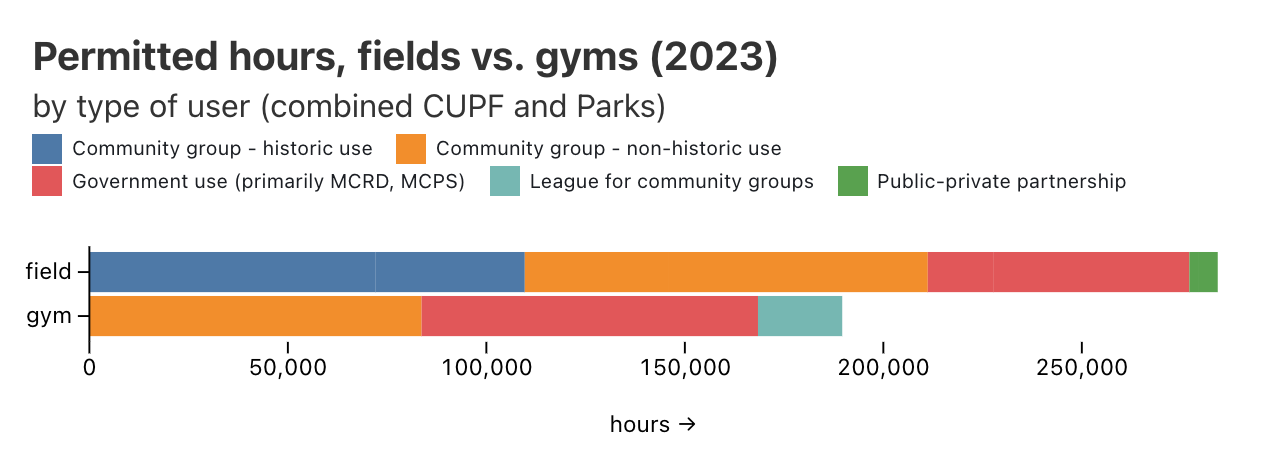 16
>
RECOMMENDATION #3:Establish a premium rate for Prior/Historical Use and dedicate funds to supportsport initiatives in communities of concern
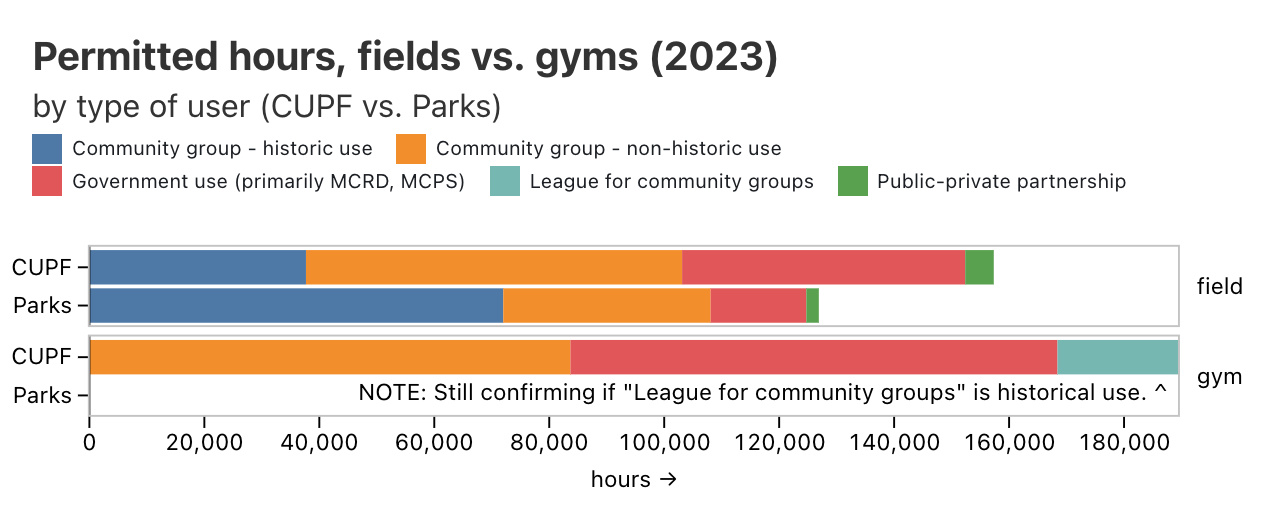 17
>
RECOMMENDATION #3:Establish a premium rate for Prior/Historical Use and dedicate funds to supportsport initiatives in communities of concern
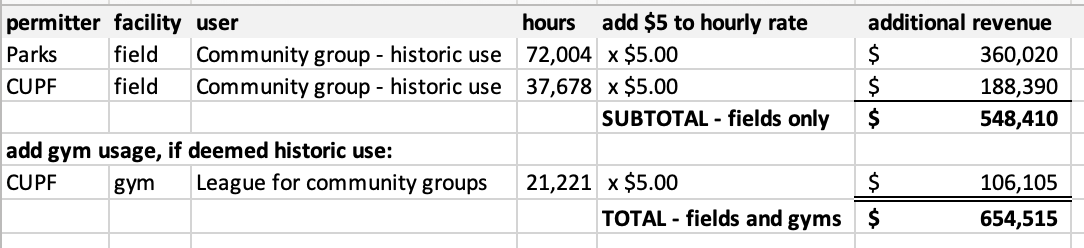 18
Problem #4: Attitudes toward sport
There is an opportunity to influence the way Montgomery County residents think about Recreation, sport, and Parks facilities as community assets that deserve to be appreciated. 
Establishing a personal and community connection to these spaces will lead to community support for Parks which in turn can indirectly increase revenue in these spaces.
19
Problem #4: Attitudes toward sport
Further, OLO reports indicate many kids stop participating by age 11 and research shows that kids stop playing when sport is no longer fun. 
Many studies show that verbal abuse of officials, critical feedback from parents and coaches, and an overly competitive atmosphere focused on winning contributes to a negative experience for kids.
20
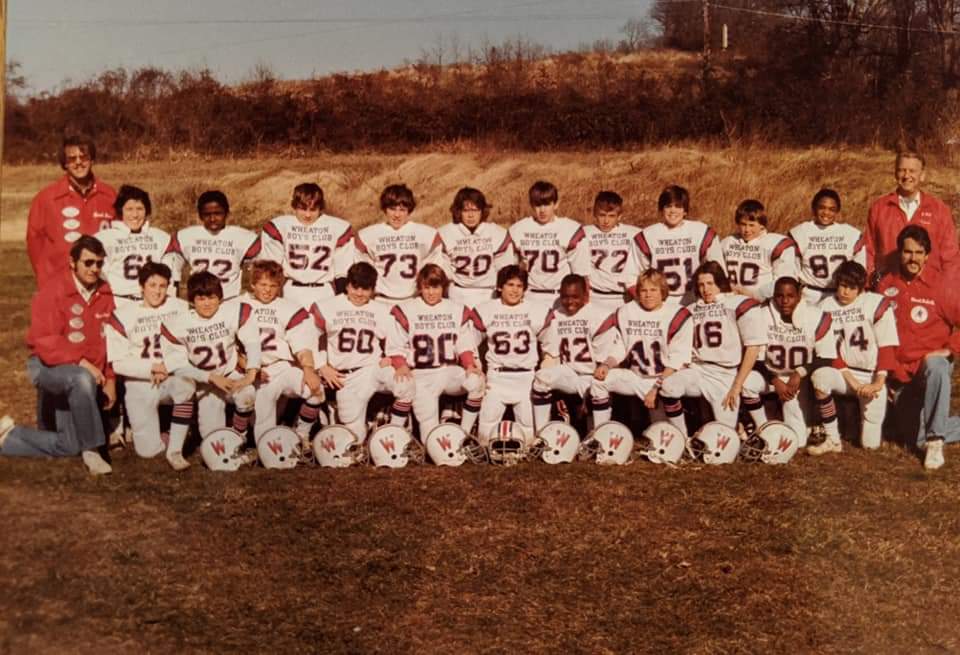 21
>
RECOMMENDATION #4:Develop a social marketing campaign to:
Increase appreciation ofParks facilities
Educate about thebenefits of sportparticipation amongall age groups, and 
Show how to get involvedin sport
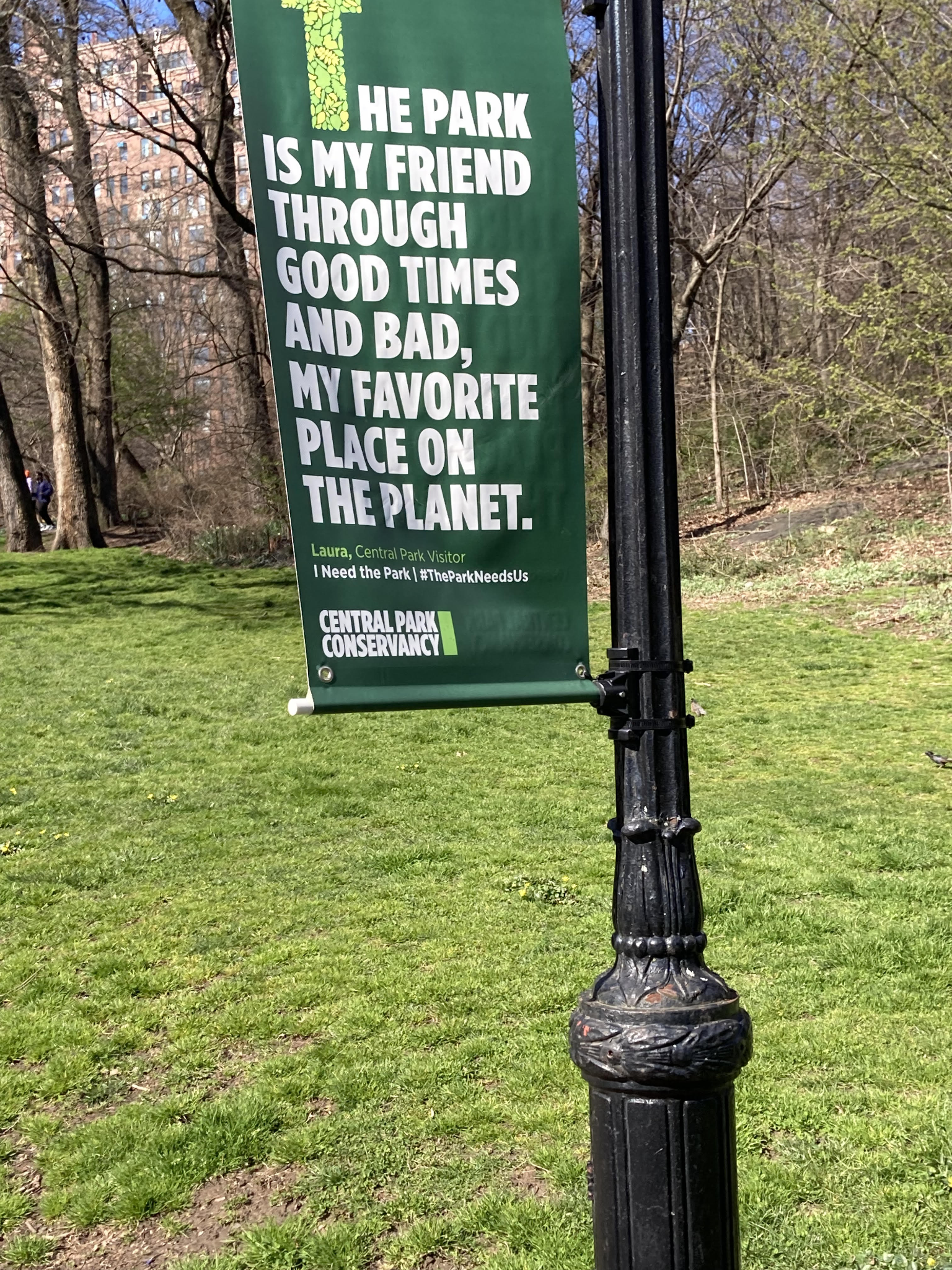 22
>
RECOMMENDATION #4:Develop a social marketing campaign
The primary communication strategy shall include visual reminders within the Parks about the value of parks to a community and the value of sport participation, including a sense of community respect for our natural environment and our fellow residents. 
The message should include aspirational ideals related to respect of the physical space, fellow participants, coaches, referees, and the game(s) themselves.
See also Move Your Way, Choose Civility, Vision Zero, Belonging Begins With Us
23
Problem #5: Harnessing the power of private/nonprofit providers
The Montgomery County Recreation Department serves many residents. However, the reach of the department would not be possible without the power of private/nonprofit sport and recreation providers. 
The list of such partners is extensive and unwieldy. Partners often have competing priorities and visions regarding the best ways to serve citizens of the County.
24
>
RECOMMENDATION #5:Establish a Montgomery County Sports Authority
Use Montgomery County Revenue Authority as a model, or make this a subgroup of the existing revenue authority.
Would facilitate cohesion among nonprofit and private organizations with interests in sport and recreation participation in the county. 
Consider using this new Authority to manage new facilities at middle schools in communities of concern (see recommendation #2B).
25
Participation Working Group
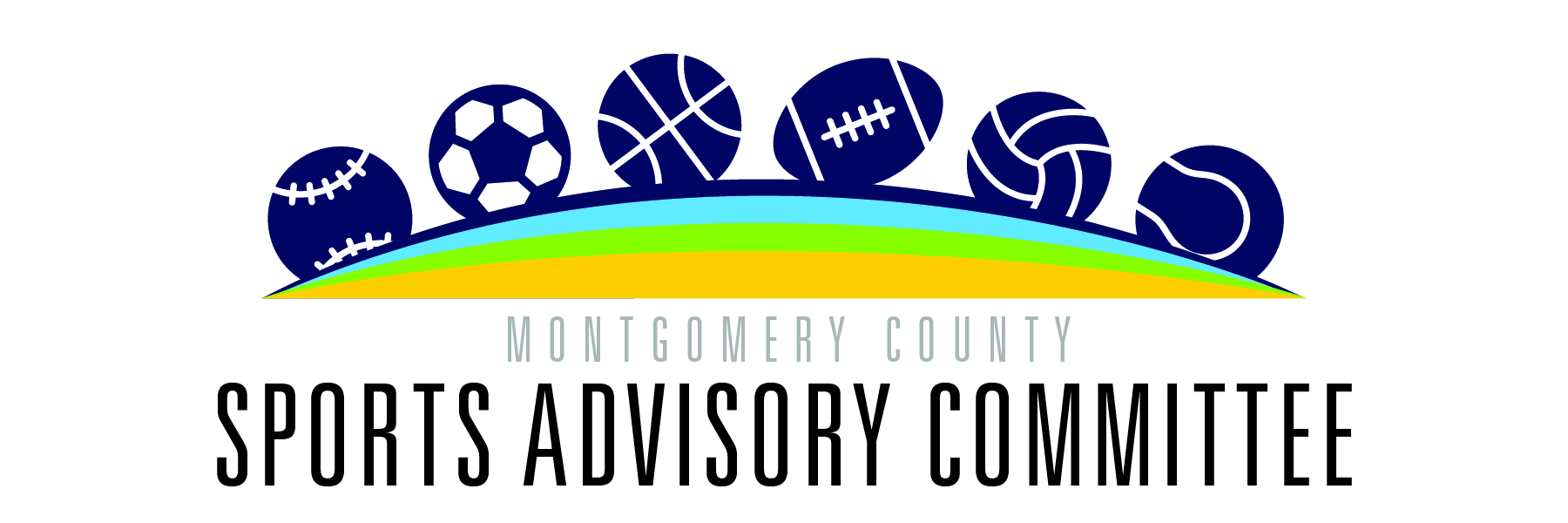 Programs Working Group
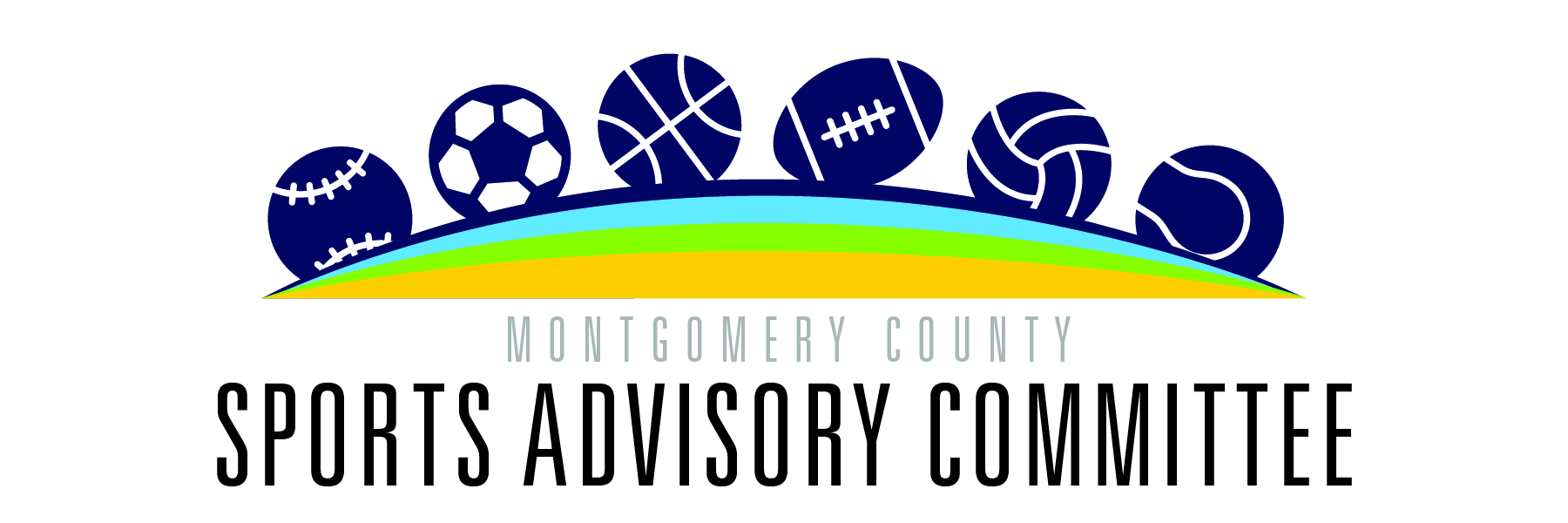 Recommendation
The County Council should direct the Montgomery County Recreation to develop and host a publicly accessible directory that includes information on sports program Montgomery County offered by approved public and private entities.
Recognition Working Group
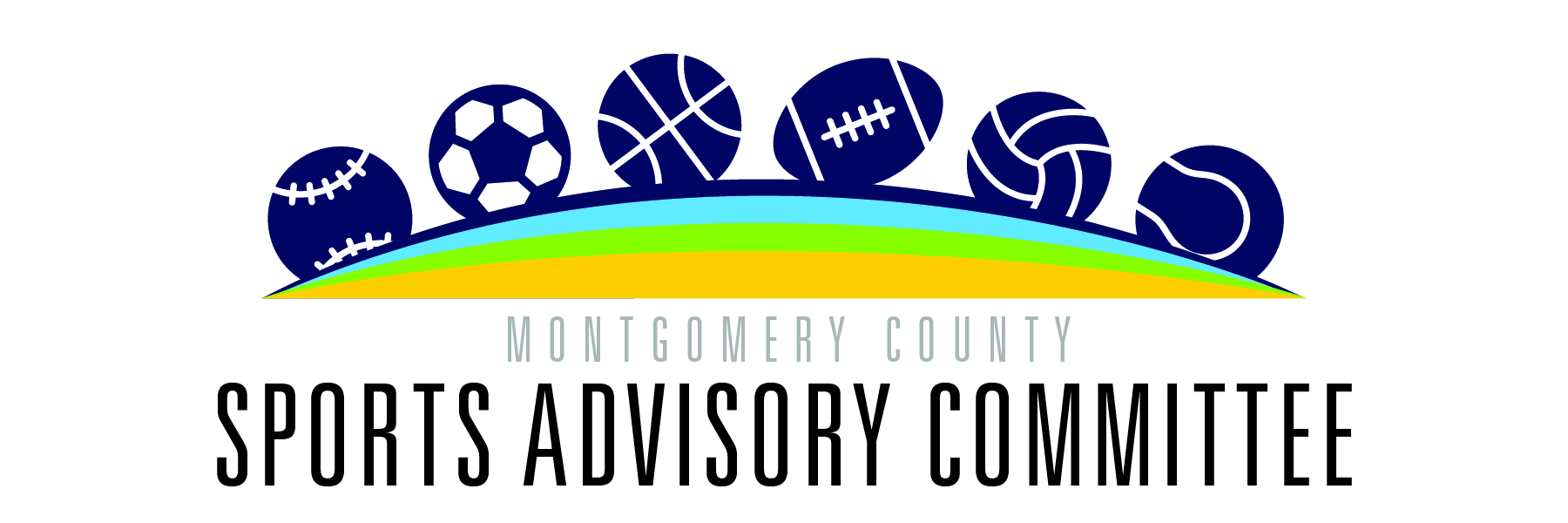 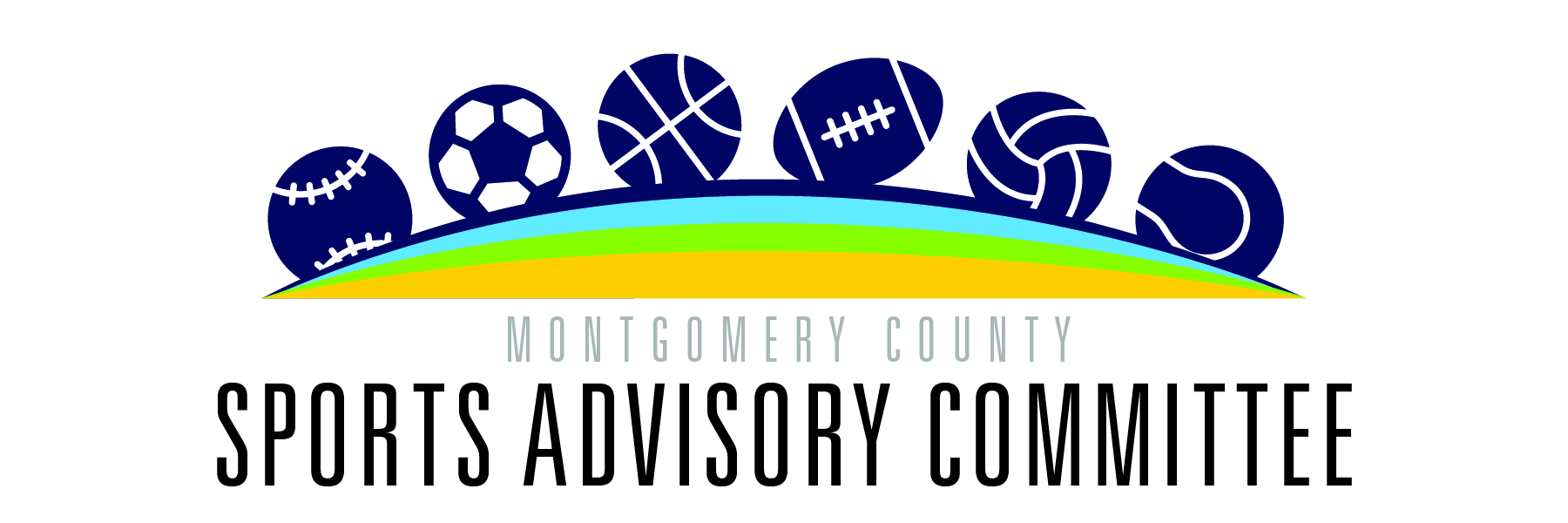 Administrative Items
Nominations Update
Next Meeting: Thursday, May 16, 6:00 p.m.
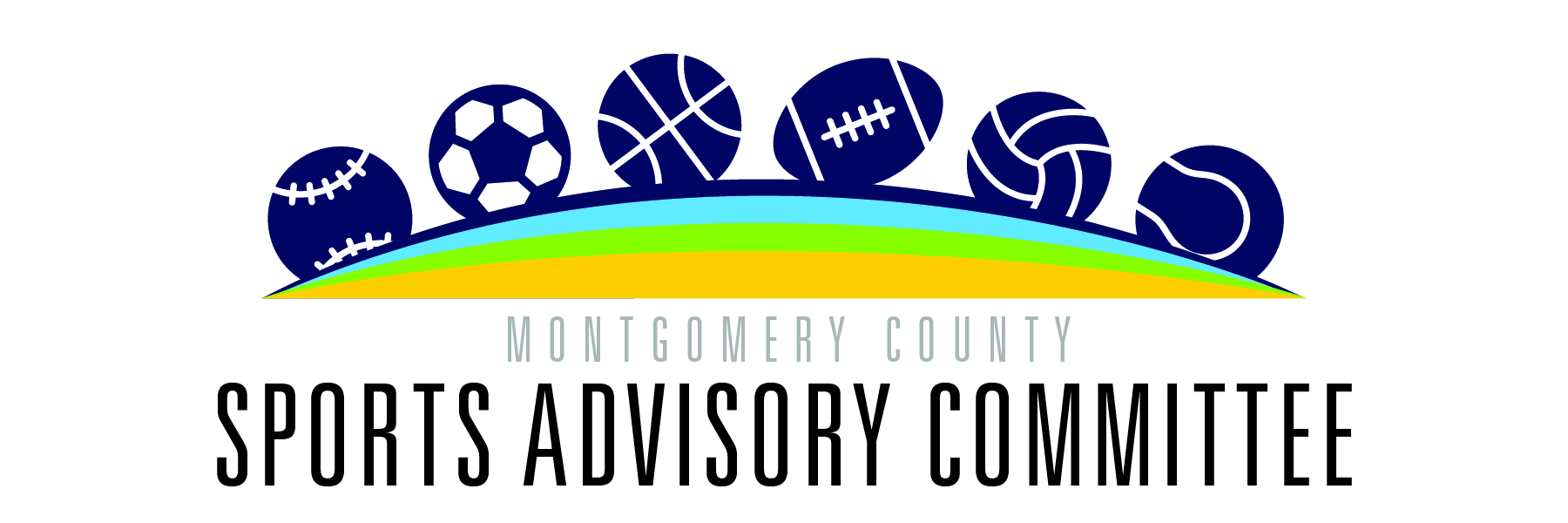